CONCEPT OF CHANGE IN NURSING: ONE VOICE, ONE VISION ONE DESTINATION
A Paper Presented at the 6th  Quadrennial National Delegates Conference of the National Association of Nigerian Nurses & Midwives, Oshogbo, Osun State, October 24, 2016  By:
Prof. Ezekiel Olasunkanmi Ajao
Dean, School of Nursing, Babcock University, Ilishan-Remo, Ogun State
Preamble
The Chairman, the Secretary Registrar, Nursing Council of Nigeria, the President National Association of Nigeria Nurses and Midwives, Director of Nursing services, The Chairmen of this association from all the  states in Nigeria, My Lords temporal and spiritual, distinguished colleagues, eminent and distinguished invitees, ladies and gentlemen. Thank you for inviting me to give this special address to this august gathering of our noble profession. Yes this is a noble profession.   I thank God for this.
INTRODUCTION
+
Nursing is as old as mankind. It has progressed significantly throughout the world. From Florence Nightingale in the 18th century to the present post-modern era, the quest for advanced knowledge and practice continues to grow astronomically. The Nightingale conceptual framework of asepsis, and its application to clinical practice led to drastic reduction in mortality rate among soldiers during the Crimean war. The successful outcome of her clinical practice served as one of the most significant catalysts that contributed immensely to the development of hospital services which hitherto was characterized by high mortality rate.
Objectives of this paper:
The topic for this discussion is very significant because nursing is now operating in a rather complex and dynamic atmosphere globally. As a result of massive changes occurring almost on a daily basis, and as a result of societal and professional demands, legally recognized scope of nursing practice is constantly experiencing continuous modification, definition and redefinition world-wide. (Taylor, Lillis, Lemone, and Lynn, (2008).
Objectives Contd.
While evidence-based practice is being intensified and pursued vigorously to identify and quantify unique contributions of nursing to health care delivery globally, this country appears to lag behind in developing innovative strategies needed to drive positive changes necessary to achieve the global health goals.
Objectives Contd.
Capitalizing on this deficit, this paper would explore the concept of change in Nursing profession internationally and nationally. Change, which is desirable, normal and developmental in nature takes place continually in every society. Applying the grounded theory perspective (Thomas and James, 2006) with special reference to social construction of reality, this paper would argue for a more rigorous process of individual and collective participation in redefining the vision and the desired or ideal destination of the profession
Objectives contd.
It will further argue that the major catalyst for any desirable change is a unified, purposeful and articulate nursing body determined to work collaboratively with all stakeholders with one voice, one vision one destination.
The Theoretical Framework
Changes in nursing has been developmental in nature, that is sensitive and consistent with societal imperatives and readiness. In this regard, the knowledge development and sharing in any profession is not a private affair. It is rooted in the ethos of the society and its availability is universal in nature. It is a shared and valued object that can be modified, codified and transferred. It is revealed or discovered by intensive and determined scholarship. The phenomenological perspective suggest that as individual interacts with the environment, values, beliefs, norms and practices are acquired and internalized.
Framework contd.
This approach is similar to what Berger and Luckman (1967) earlier characterized as social construction of reality. Although quality and quantity of changes permitted in any profession is directly related to the extent the society is willing to support such changes, nevertheless the basic assumption of this paradigm is the ability of the principal actors to constantly review the prevailing situation and take new positions based on the collective meaning derived from the social interaction.
Theoretical Perspective Contd.
This subjective knowledge becomes objectified when it is shared by many people in the environment, in this instance the nurses, other health professionals and stakeholders and the community. In adopting this perspective, this paper will further argue that with the unprecedented increase in knowledge   base of every group within the health care industry coupled with a global emphasis on high quality care based on the application of complex technologies and scientific innovations, the logical consequence of the contemporary reality is for the nurses to continue to develop unique knowledge and skills to enable them participate as equal partners among other health professionals.
Theoretical contd.
Since health care is a team work, effective partnership, cooperation and collaboration irrespective of individual and group competences, diversity of roles and the context of practice should be the norm (The Lancet Commission, 2010). Nurses have always been active participant albeit, junior partners who are grossly disunited, unfocused with diverse and uncoordinated viewpoints.
The concept of change
The concept of change has dominated the world of Nursing since Nightingale era.
Educational changes commenced with formal training of nurses.
The emphasis moved from assisting the physicians to that of promoting wholeness and wellness of clients at various settings in a fairly independent way. This change  include robust curricular issues, licensure and certification, rigorous fellowship programme, higher degrees, participation in research, attendance at conferences and publication of articles in learned journals.
Concept of change contd.
The second major change is that related to clinical services. Change from atomistic care to comprehensive and application of evidence-based practice anchored on the use of the nursing process, application of research in clinical practice, utilization of nurses according to levels of preparation, promotion of holistic care and mentoring of junior professionals. 
The third relates to community relation. This includes advocacy, increasing demand in participating in policy formulation, promotion of professional self-esteem, and participating in public debate. 
Empowerment- Individuals and community (Rapport, (1987).
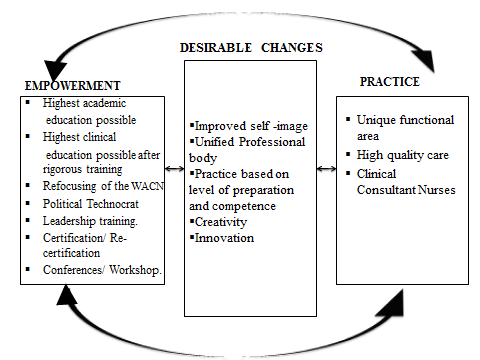 Fig:2 EMPOWERMENT AND QUALITY OF CLINICAL PRACTICE
The Need for Change
Modern health care industry is a mega-complex system
Highly trained and sophisticated professional are emerging daily
Unprecedented complex differentiation of each discipline 
Increased in scientific and technological innovations
Some health professionals are unwilling to work with nurses as equal partners. Why?
The “first” may become the “last”
Change is needed- deliberate, developmental, planned, focused, purposeful and scientific
Barriers to Change
Barriers posed by individual nurses
		Idiosyncratic
			Personal ideology, beliefs and conviction
			Awareness/Ignorance/selfishness
			A feeling of helplessness and hopelessness
			Influence from others
			Threat to self/fear
			Quality and content of educational exposure
			Tolerance for change
Nursing Association
		Ineffective leadership
		Lack of direction and control
		Poor Collaboration/active participation
Barriers Contd
Professional Rationalizers
	Nurses and others who use  unqualified personnel
	Policy makers who down plays the importance of nursing
	University or other institutions who refused to include
              nursing program in their curricular.
	Competition from other health professionals
Government- Technocratic Policies
Societal sensitivity
Managing Changes
Collaborate with others to:
	Diagnose, plan and implement changes
Leaders to utilize partnership model in dealing with nurses and others. Leaders and followers must recognize the inevitability of conflict and disagreement and the process of developing consensus must be pursued at all times. 
Continuing education in managing changes
Adequate communication skills
Engage in intellectual marketing strategy to educate the public about the nursing profession through competency based services, attitudinal disposition and a stiff penalty for erring nurses. This would encourage the society to re-define nursing as a mature profession.
Managing Changes
Propose innovative policies of high manpower development and service in nursing (Crorwin, Corbin, and Mittelmark, 2012). Raise fund for scholarship and sponsorship of deserving members.
Promote inter and intra-professional harmony. Be humble and be patient with one another. Let us apply intellectual, clinical, social and ethical power to deal with dissenting individuals rather than opprobrium. 
Propose innovative policy on manpower development in nursing after comprehensive and  extensive consultation.
Raise fund for scholarship and other social welfare for members and vulnerable groups in the society.
Conclusion
Change is inevitable. An enduring, positive, and universally beneficial  change must be anchored on the principles of community felt needs. This type of change is driven by effective participating and collaborating with others to plan with them to minimize the effect of resistance to change. The old adage, united we stand, divided we fall, becomes relevant to this discussion. There would be conflicts, disagreement and idiosyncratic differences. Nevertheless, all of these must be subsumed  under a united voice that would serve as a precursor of enduring change, facilitated by  a clear vision and rewarded with an enduring destination of a fully respected academically and clinically competent professional nurse. Thank you.
References
Crorwin, L., Corbin, J.H., and Mittelmark. M.B. (2012) Producing Synergy in Collaboration: A successful Hospital Innovation, Norway, The Innovation Journal, The Public Sector Innovation Journal, Vol. 17 (1) 
Taylor,C., Lillis, C., Lemone, P. and Lynn, P. (2008) Fundamentals of Nursing The Art and  Science of Nursing Care, Philadelphia, Lippincott Williams & Wilkins
The Lancet Commissions (2010) Health professionals for a new century:       Transforming education to strengthen health systems in an interdependent word. The Lancet (376) 1923- 1958
Thomas, G. and James, D. (2006) Reinventing Grounded Theory: some questions about theory, ground and discovery, British Education Research Journal, 32(6):767-795
Rapport, J. (1987), In Praise of Paradox: A Social Policy of Empowerment Over Prevention, American Journal of  Community Psychology 9 (3) 1-25